Blood film (esinophil)
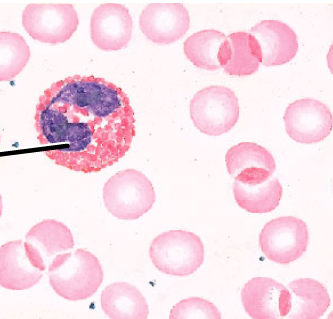 Blood film (lymphocyte)
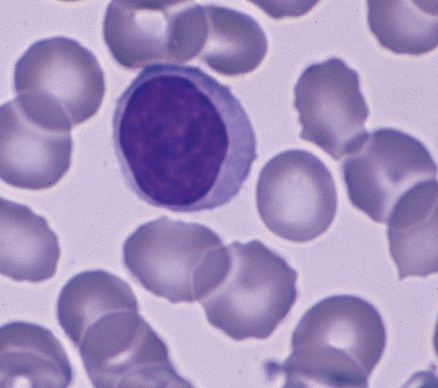 Blood film (platelets)
Red bone marrow
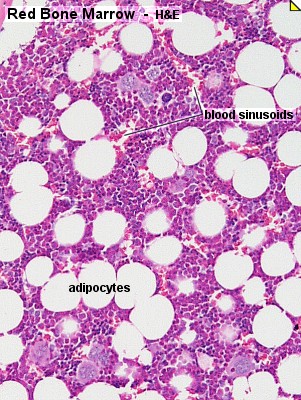 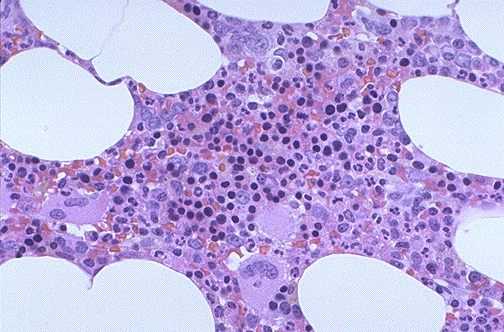 megakaryocytes